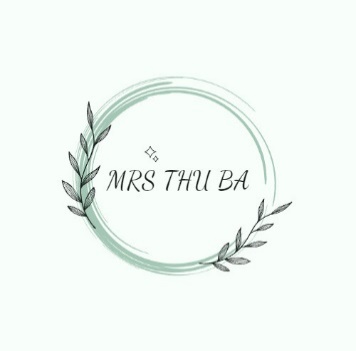 ENGLISH 9
Hello everyone !!!
Mrs Thu Ba
WARM-UP
Listen to a song about a healthy lifestyle
WARM-UP
BRAINSTORM
* Answer the following questions:
+ Do you have a well-balanced life?
+ Can you make any adjustments to achieve a more well-balanced life?
- adjustment : điều chỉnh
- achieve: đạt được
WARM-UP
A well-balanced life
work/
school
family/
friends
hobbies/
interests
self-care
HEALTHY LIVING FOR TEENS
3
Unit
LESSON 5: SKILLS 1
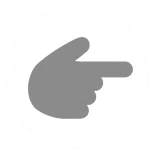 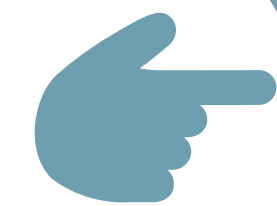 READING
  SPEAKING
I. READING
VOCABULARY
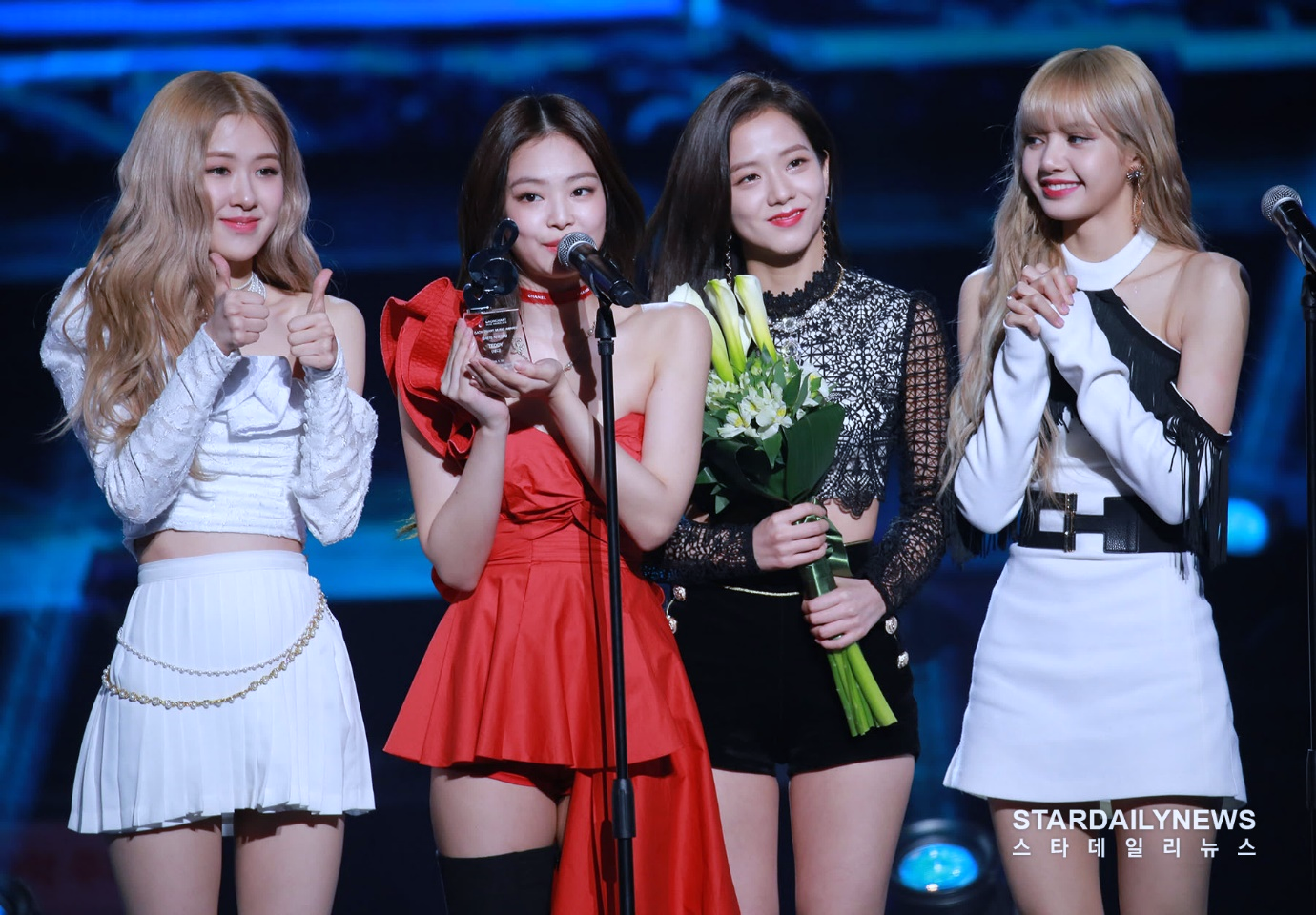 celebrity (n)
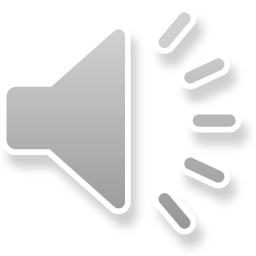 .
/səˈleb.rə.ti/
người nổi tiếng
[Speaker Notes: celebrity (v): someone who is famous, especially in the entertainment business]
VOCABULARY
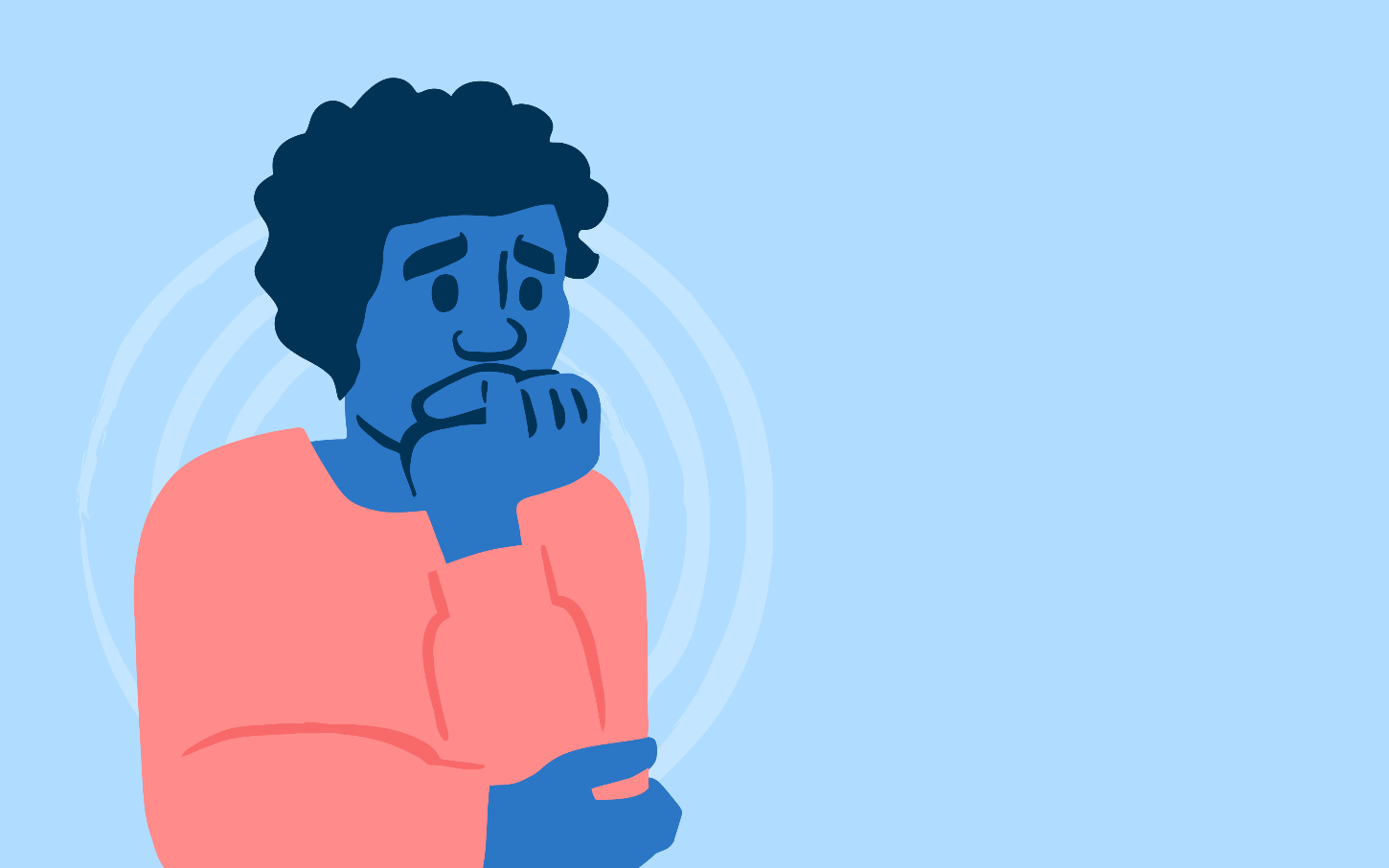 anxiety (n)
.
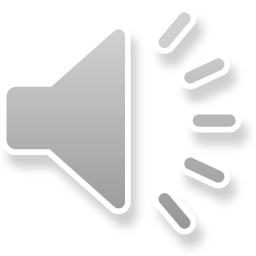 /æŋˈzaɪ.ə.ti/
sự lo lắng
[Speaker Notes: anxiety (n) an uncomfortable feeling of nervousness or worry about something that is happening or might happen in the future]
VOCABULARY
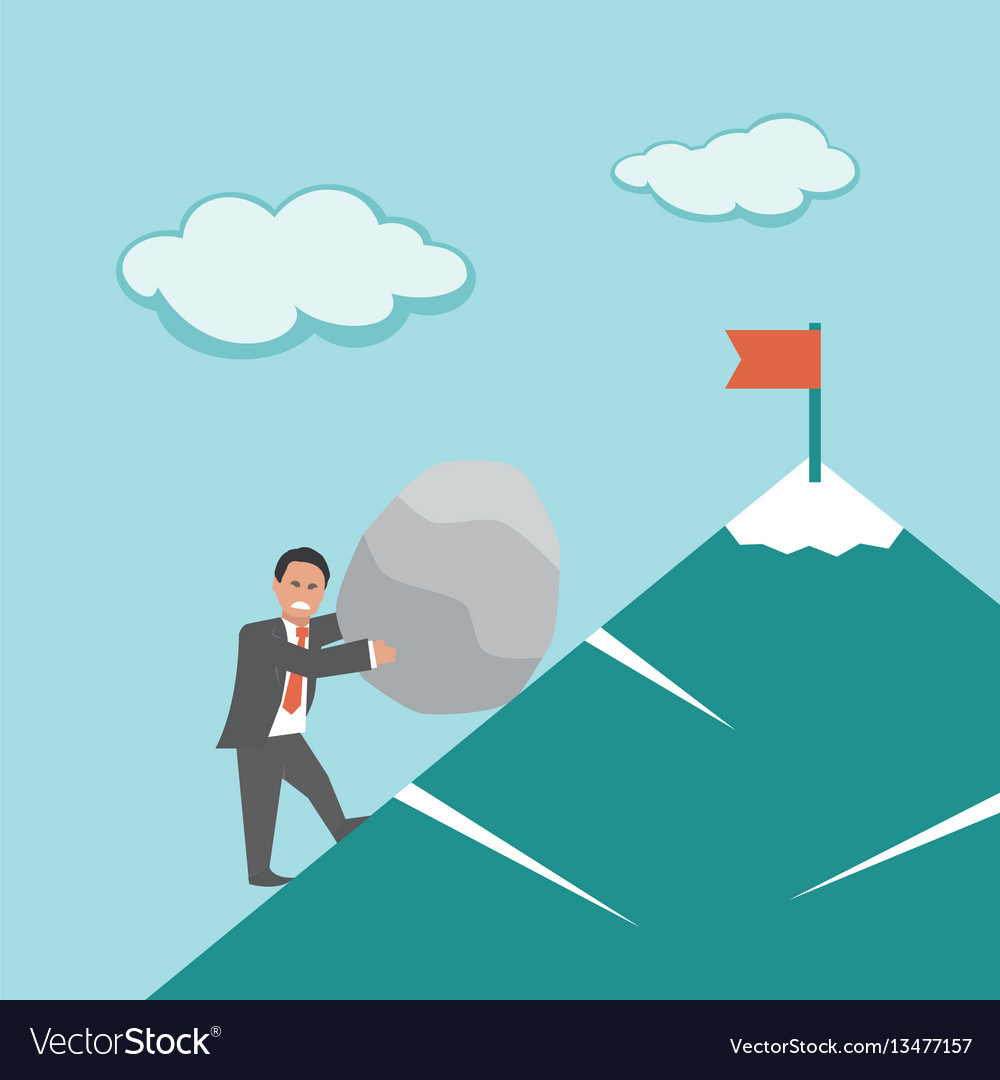 effort (n)
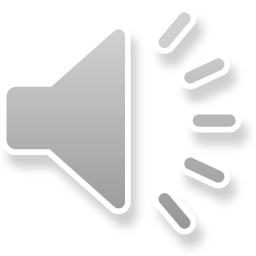 .
/ˈef.ət/
sự cố gắng
[Speaker Notes: effort (n) physical or mental activity needed to achieve something:]
VOCABULARY
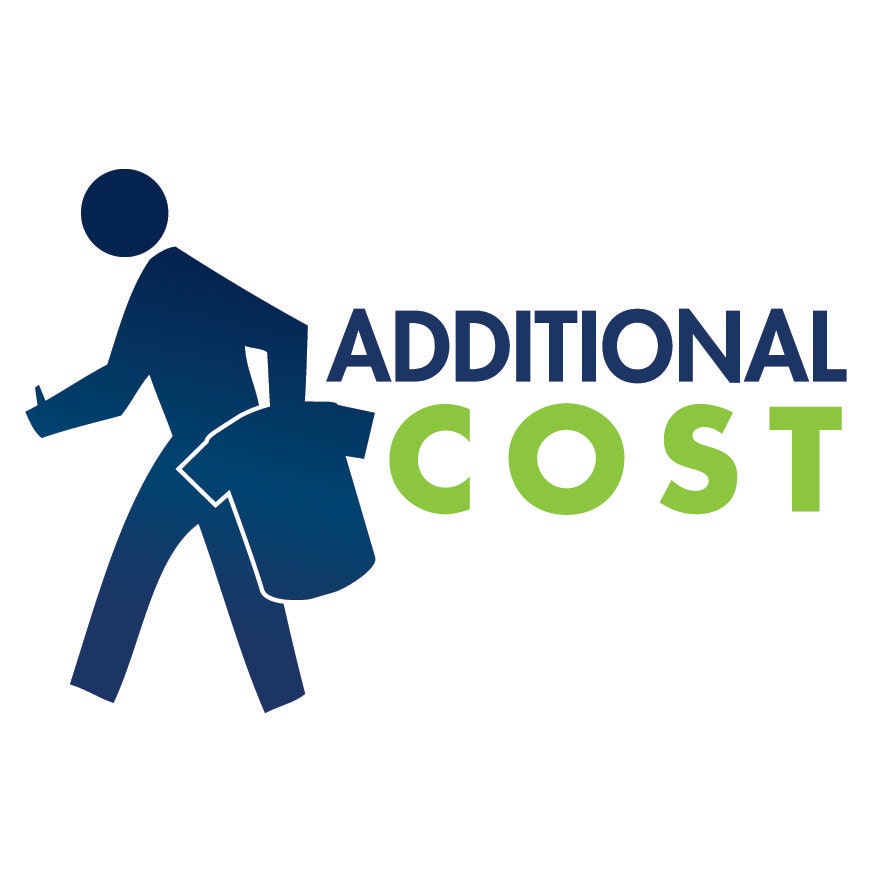 additional (adj)
.
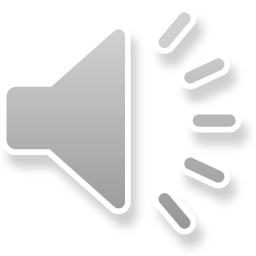 /əˈdɪʃ.ən.əl/
thêm, bổ sung
[Speaker Notes: additional (a) extra]
VOCABULARY
appropriately (adv)
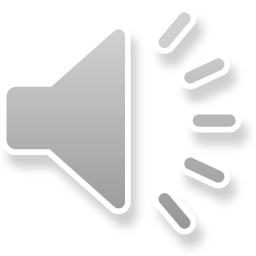 .
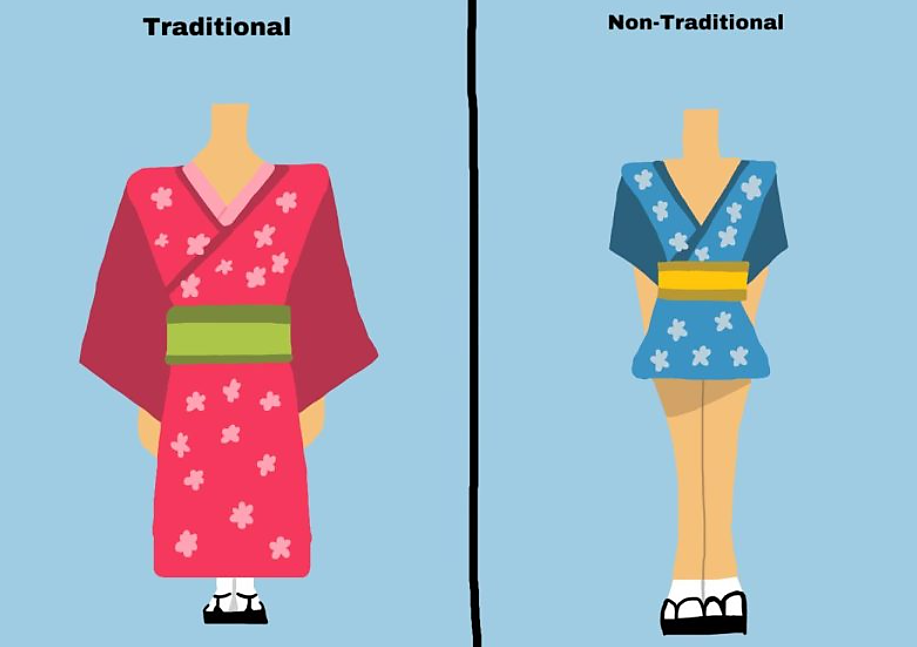 /əˈprəʊ.pri.ət.li/
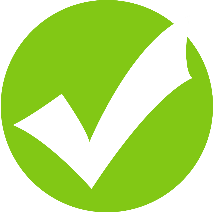 một cách thích hợp
[Speaker Notes: appropriately (adv) close to a particular number or time although not exactly that number or time:]
VOCABULARY
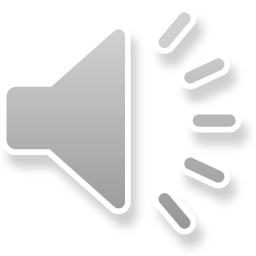 fattening (adj)
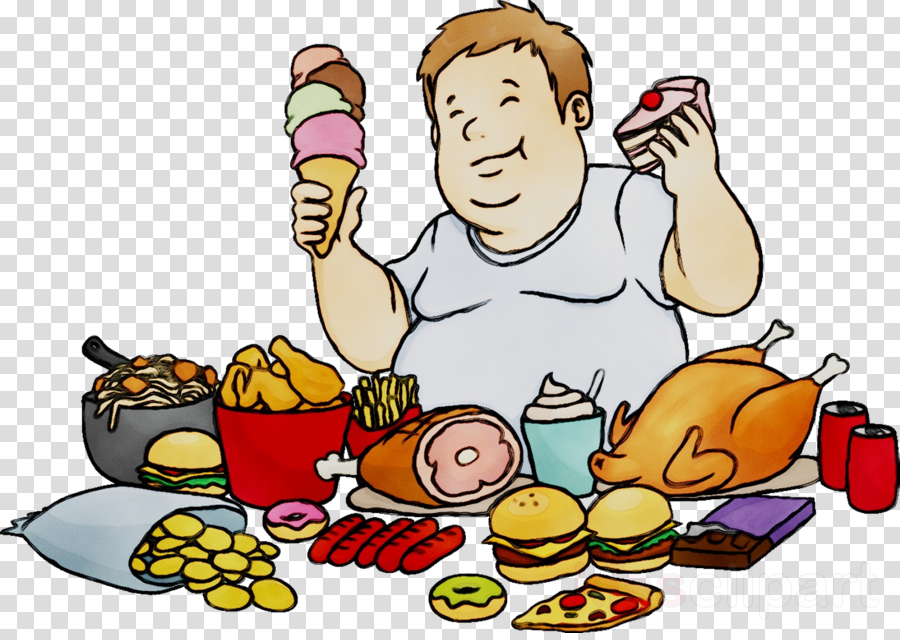 .
/ˈfæt.ən.ɪŋ/
gây béo
[Speaker Notes: fattening (a) Fattening food contains a lot of fat, sugar, etc. that would quickly make you fatter if you ate a lot of it:]
VOCABULARY
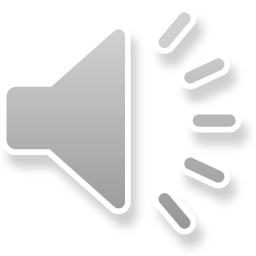 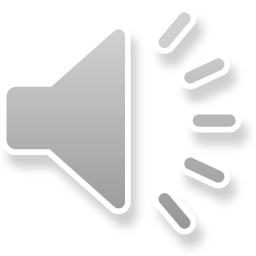 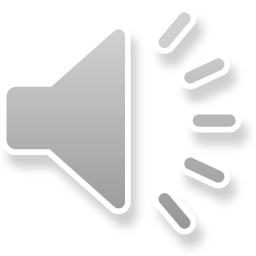 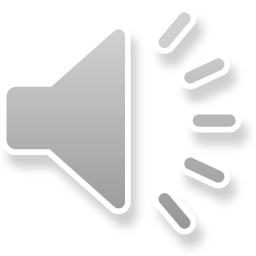 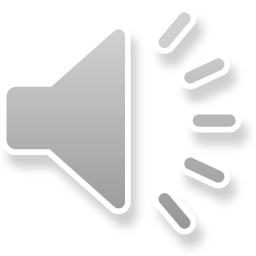 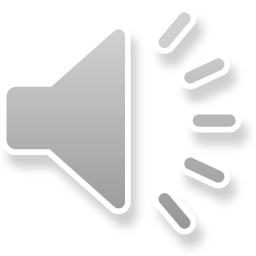 Checking  vocab
sự cố gắng
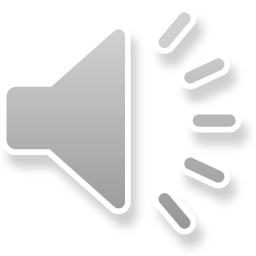 effort  (n)
một cách thích hợp
appropriately (adv)
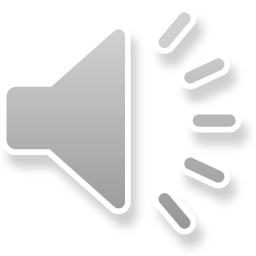 celebrity (n)
người nổi tiếng
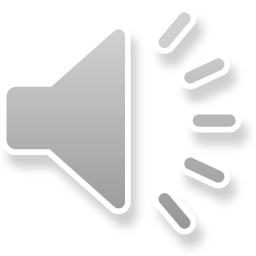 gây béo
fattening (adj)
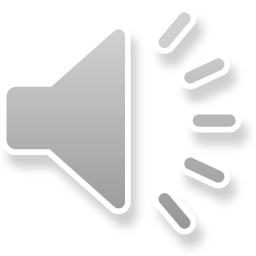 sự lo lắng
anxiety (n)
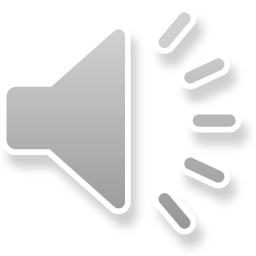 thêm, bổ sung
additional (adj)
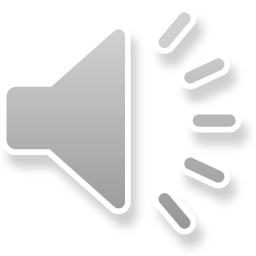 2
The following text is about how a successful teen celebrity kept
a well-balanced life when he was at school. Read the text and match each highlighted word with its meaning.
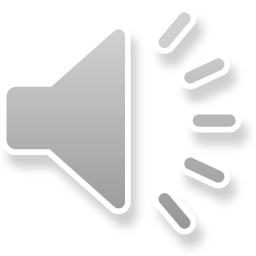 When I was at school, I had to learn how to have a well-balanced life in order to reduce stress and anxiety. Below are some of the typical things I did.
Firstly, I managed my time properly. I started to plan my schedule, made a weekly work list and gave priority to some of my work. This helped me concentrate my efforts on my most important tasks.
In addition, I communicated with my family, friends, and teachers about my busy schedule and problems, so they would offer me additional support.
I also took breaks appropriately because they helped me keep away from stress and anxiety, and gave my brain a rest and improved my mood.
Finally, I looked after my physical health. I got at least eight hours of sleep a day. I played football with my classmates twice a week and went for a walk with my grandparents early every morning. Besides, I also tried to follow a healthy diet. I ate a lot of fruit and vegetables. I ate little fattening foods and avoided junk foods like chips, cookies, pizza, etc.
2
Read the text and match each highlighted word with its meaning.
1. anxiety
2. additional
3.appropriately
4. fattening
1. c  	2. a 		3. d 		4. b
3
Read the text again and answer the following questions.
1. Why did the teen celebrity have to learn how to have a well-balanced life when he was a student?
2. What did he do to manage his time properly?
3. Why did he communicate with his family, friends, and teachers about his schedules and problems?
4. Why did he take breaks?
5. How did he follow a healthy diet?
3
Read the text again and answer the following questions.
1. Why did the teen celebrity have to learn how to have a well-balanced life when he was a student?

2. What did he do to manage his time properly?
Because he wanted to avoid stress and anxiety.
He planned his schedule, made a weekly work list and gave priority to his work, which helped him concentrate his efforts on his most important tasks.
[Speaker Notes: 1.]
3
Read the text again and answer the following questions.
3. Why did he communicate with his family, friends, and teachers about his schedules and problems?

4. Why did he take breaks?


5. How did he follow a healthy diet?
Because they would offer him additional support.
Because they helped him keep away from stress and anxiety, and gave his brain a rest and improved  his mood.
He ate a lot of fruit and vegetables. He ate little fattening foods and avoided junk foods like chips, cookies, pizza, etc.
II. SPEAKING
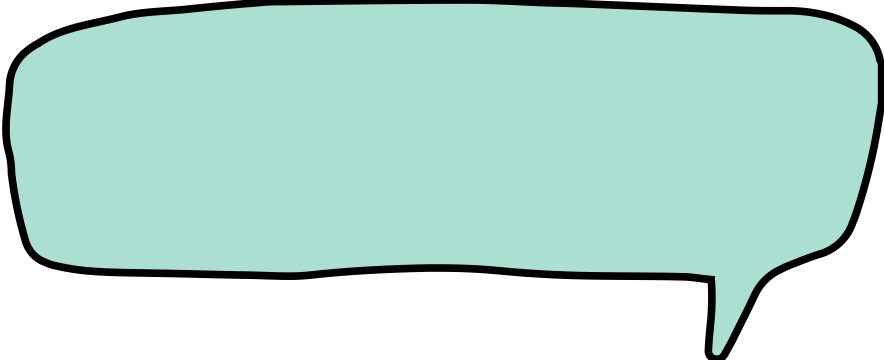 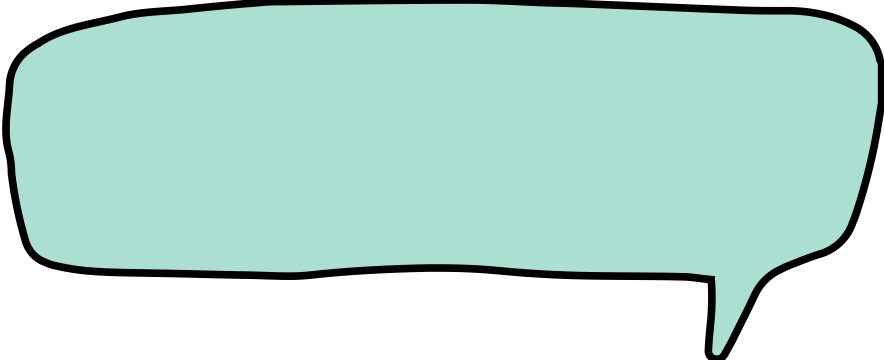 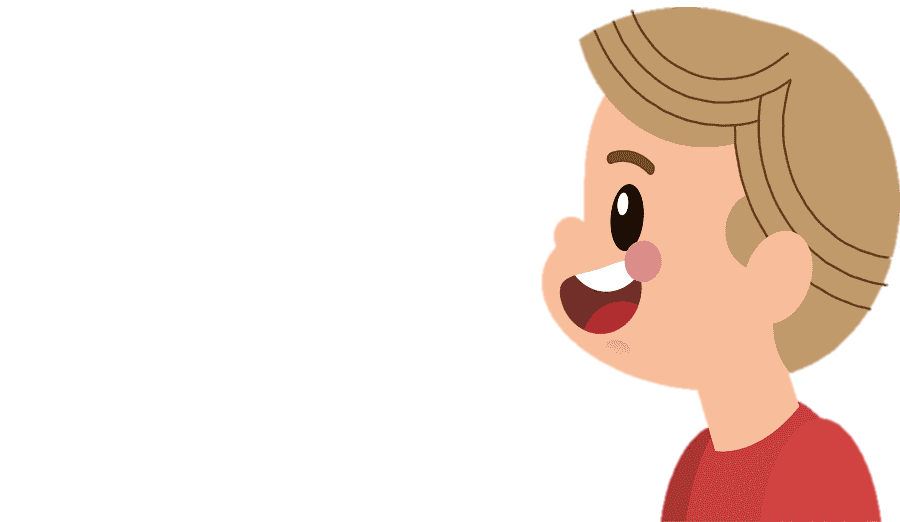 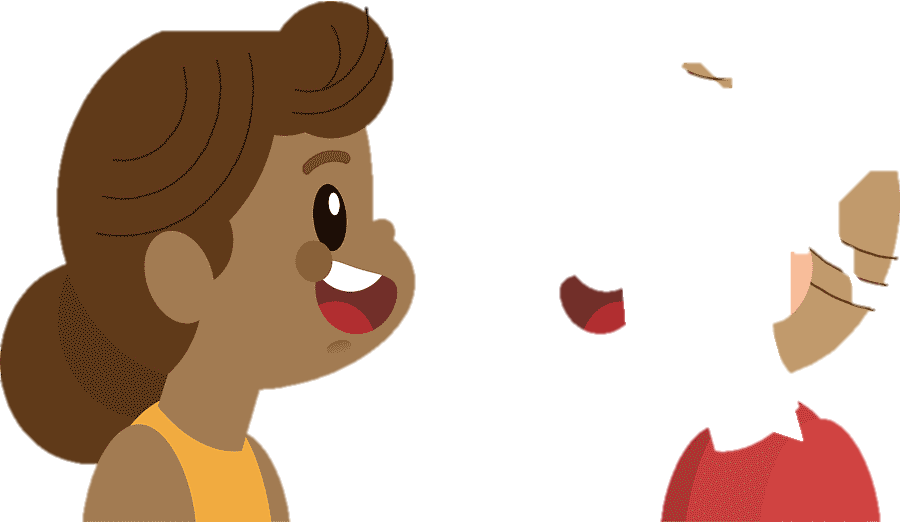 4
Work in pairs. Ask and answer the following questions about how to have a well-balanced life. Make notes of your partner’s answers.
1. How can we manage our time properly?
2. How can we spend time with our friends, teachers, and parents?
3. How can we avoid stress and anxiety?
4. How can we take care of our physical   health?
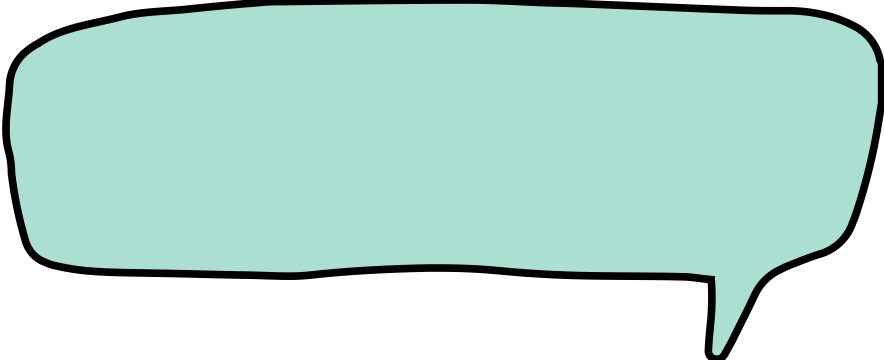 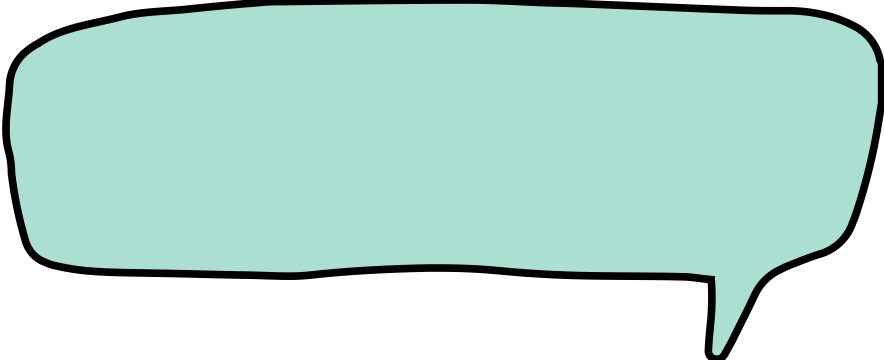 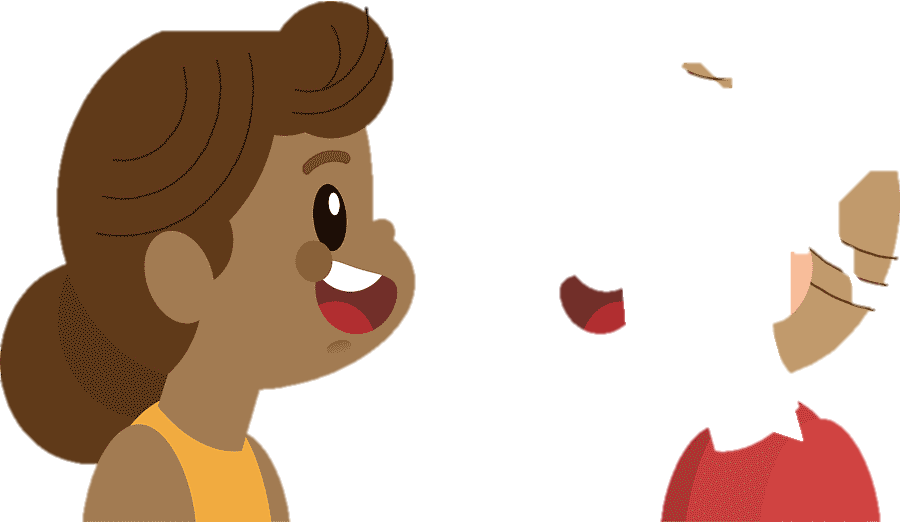 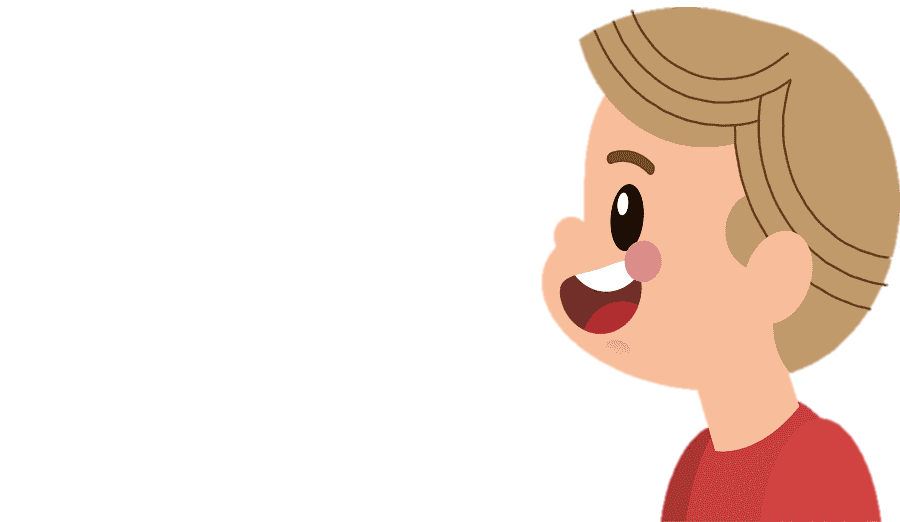 5
Work in groups. Take turns to talk about your partner’s ideas about how to have a well-balanced life.
Suggested answers:
I talked with An about how she manages a well-balanced life. First, she manages her time properly by creating a to-do list and give priority to her tasks based on their importance and deadlines. Second, she plans regular times to connect with friends, through study groups or social outings. She also maintains open communication with her teachers by asking questions and seeking help when needed. Next, she practises mindfulness techniques such as deep breathing, meditation, or yoga to manage stress and maintain a clear mind. Finally, she engages in regular physical activities that she enjoys like jogging, dancing, swimming, etc to help boost her energy.
CONSOLIDATION
What have we learnt in this lesson?
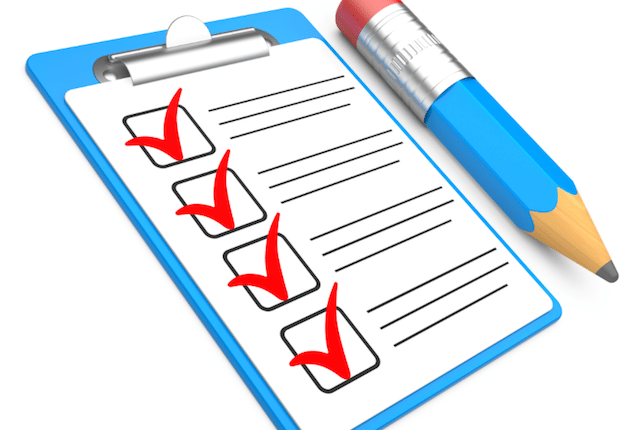 Vocabulary related to related to students’ life and schoolwork.
Reading for specific information.
Talking about partner’s ideas about how to have a well-balanced life.
* Homework
Do exercises in the Workbook.
Prepair lesson 6 : Skills 2
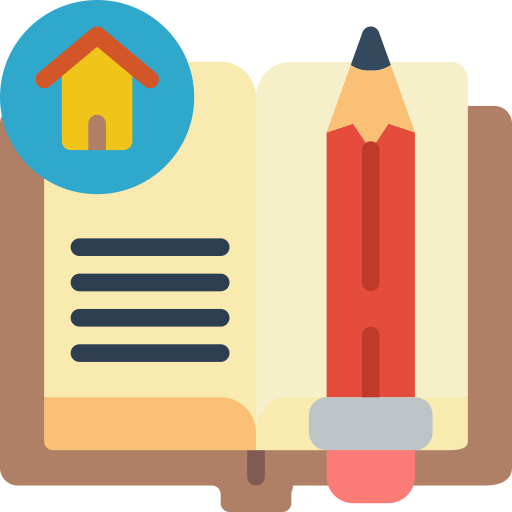 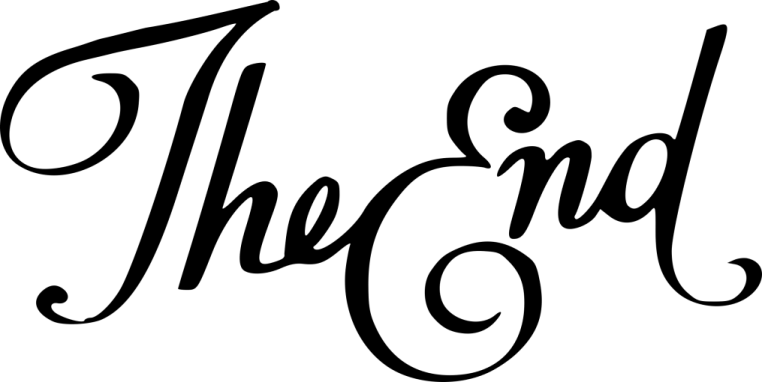 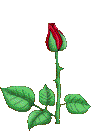 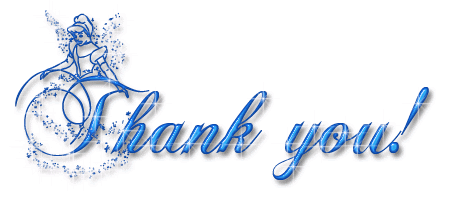 BRAINSTORM
WARM-UP
Take out 1 piece of paper and a pen. 
Draw a circle and divide it into four equal parts, like a pizza. Label each section of the circle with 4 different categories:
	+ work/school
	+ family/friends
	+ hobbies/interests
	+ self-care
Brainstorm activities that fit into each category and write them in the corresponding section of the circle.